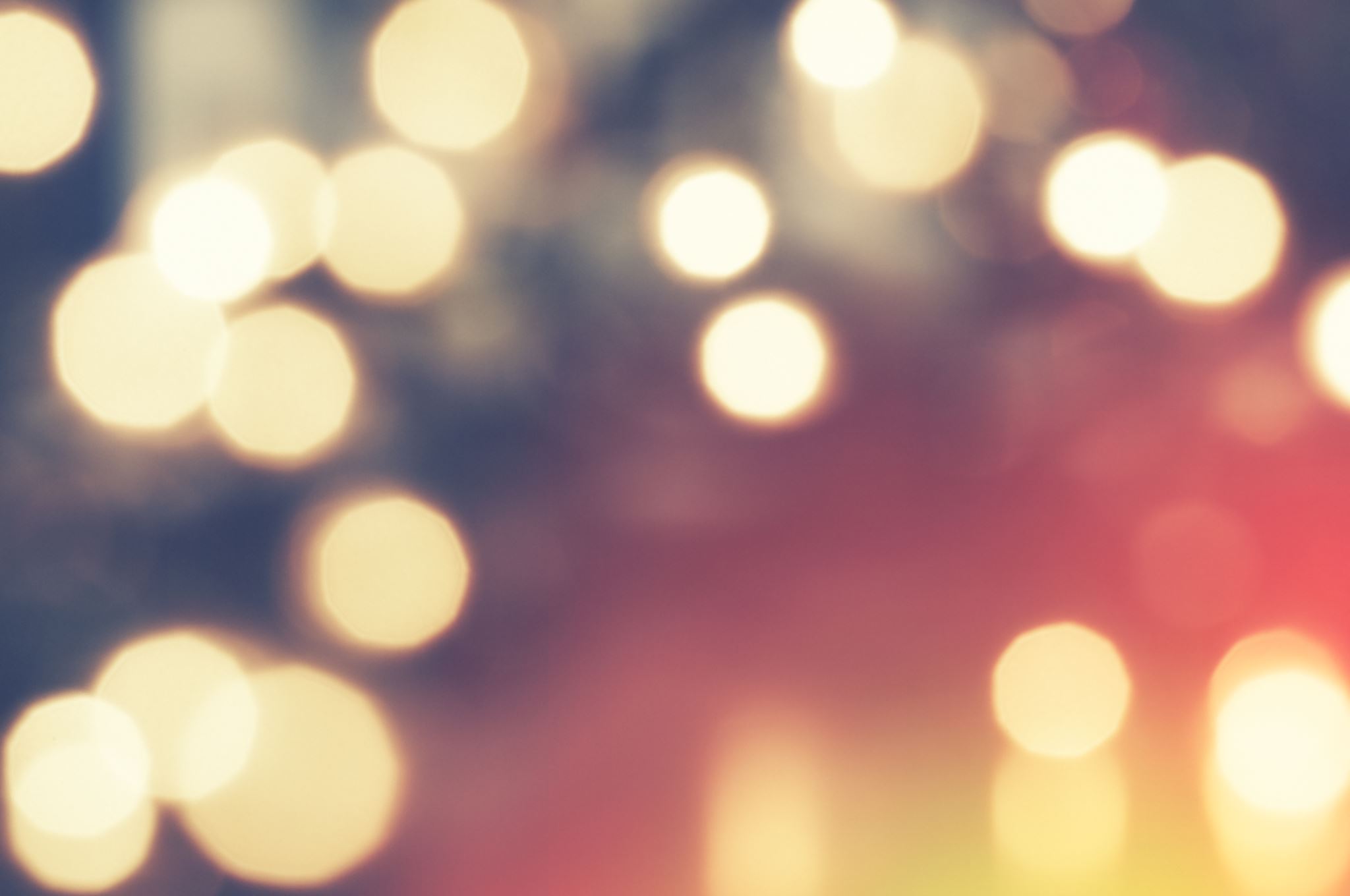 Ojcze nasz
Podejście teologiczne… i trochę historii.
Katechizm i pismo święte o „ojcze nasz”
Wersja św. Łukasza:
1 Gdy Jezus przebywał w jakimś miejscu na modlitwie i skończył ją, rzekł jeden z uczniów do Niego: «Panie, naucz nas się modlić, jak i Jan nauczył swoich uczniów». 2 1 A On rzekł do nich: «Kiedy się modlicie, mówcie: Ojcze, niech się święci Twoje imię; niech przyjdzie Twoje królestwo! 3 Naszego chleba powszedniego2 dawaj nam na każdy dzień 4 i przebacz nam nasze grzechy, bo i my przebaczamy każdemu, kto nam zawini; i nie dopuść, byśmy ulegli pokusie».  (Łk 11, 1-4)
Katechizm i pismo święte o „ojcze nasz”
Wersja św. Mateusza:
Wy zatem tak się módlcie: 9 2 Ojcze nasz, który jesteś w niebie, niech się święci imię Twoje! 10 Niech przyjdzie królestwo Twoje; niech Twoja wola spełnia się na ziemi, tak jak i w niebie. 11 Chleba naszego powszedniego3 daj nam dzisiaj; 12 i przebacz nam nasze winy, jak i my przebaczamy tym, którzy przeciw nam zawinili; 13 i nie dopuść, abyśmy ulegli pokusie, ale nas zachowaj od złego! 14 Jeśli bowiem przebaczycie ludziom ich przewinienia, i wam przebaczy Ojciec wasz niebieski. 15 Lecz jeśli nie przebaczycie ludziom, i Ojciec wasz nie przebaczy wam waszych przewinień. (Mt 6,8b-15)
Porównanie obu tekstów
łukasz
mateusz
9 2 Ojcze nasz, który jesteś w niebie, niech się święci imię Twoje! 10 Niech przyjdzie królestwo Twoje; niech Twoja wola spełnia się na ziemi, tak jak i w niebie. 11 Chleba naszego powszedniego3 daj nam dzisiaj; 12 i przebacz nam nasze winy, jak i my przebaczamy tym, którzy przeciw nam zawinili; 13 i nie dopuść, abyśmy ulegli pokusie, ale nas zachowaj od złego!
Ojcze, niech się święci Twoje imię; niech przyjdzie Twoje królestwo! 3 Naszego chleba powszedniego2 dawaj nam na każdy dzień 4 i przebacz nam nasze grzechy, bo i my przebaczamy każdemu, kto nam zawini; i nie dopuść, byśmy ulegli pokusie».
Katechizm kościoła katolickiego
2765 Tradycyjne wyrażenie "Modlitwa Pańska" (to znaczy "Modlitwa Pana") oznacza, że modlitwy do naszego Ojca nauczył nas i dał nam ją Pan Jezus. Ta modlitwa pochodząca od Jezusa jest rzeczywiście jedyna: jest "Pana". Z jednej strony, przez słowa tej modlitwy Jedyny Syn przekazuje nam słowa, które dał Mu Ojciec 12 : On jest Nauczycielem naszej modlitwy. Z drugiej strony, jako Słowo Wcielone, Jezus zna w swoim ludzkim sercu potrzeby swoich braci i sióstr oraz objawia je nam: On jest wzorem naszej modlitwy.
Katechizm kościoła katolickiego
2766 Jezus nie pozostawia nam jednak jakiejś formuły do mechanicznego powtarzania 13 . Jak w każdej modlitwie ustnej, przez Słowo Boże Duch Święty uczy dzieci Boże modlitwy do Ojca. Jezus podaje nam nie tylko słowa naszej synowskiej modlitwy, ale równocześnie daje Ducha, przez którego stają się one w nas "duchem i życiem" (J 6, 63). Co więcej, na dowód i dla umożliwienia naszej synowskiej modlitwy Ojciec "wysłał do serc naszych Ducha Syna swego, który woła: Abba, Ojcze!" (Ga 4, 6). Nasza modlitwa wyraża przed Bogiem nasze pragnienia. Ojciec, "Ten, który przenika serca... zna zamiar Ducha... że przyczynia się za świętymi zgodnie z wolą Bożą" (Rz 8, 27). Modlitwa do naszego Ojca łączy się z misterium posłania Syna i Ducha.
Ojcze – abba – pater – father
2780 Możemy wzywać Boga jako "Ojca", ponieważ został On nam objawiony przez Jego Syna, który stał się człowiekiem, a Jego Duch pozwala nam Go poznać. Tym, czego człowiek nie może pojąć, ani moce anielskie dostrzec, jest osobowa relacja Syna z Ojcem 23 ; Duch Syna pozwala nam w niej uczestniczyć, nam, którzy wierzymy, że Jezus jest Chrystusem i że narodziliśmy się z Boga 24 .
Abba – znaczenie słowa
Hebrajskie słowo „Ab”
„abba” to zdrobnienie od słowa „ab”
Oznacza polskie: „Tatusiu”
Oznacza polskie: „Tato”; „Ojcze”
Pater – z łaciny znaczy: Ojciec
Prośby zawarte w „Ojcze nasz” (tradycyjny tekst modlitwy w języku polskim)
Trzy prośby w stosunku do boga
Cztery prośby w stosunku do  potrzeb człowieka
Chleba naszego, powszedniego daj nam dzisiaj
Odpuść na nasze winy
Nie wódź nas na pokuszenie (a swoją drogą, to czy Bóg wodzi na pokuszenie?)
Zbaw nas ode złego
Święć się Imię Twoje
Przyjdź Królestwo Twoje
Bądź Wola Twoja
Prośby zawarte w „Ojcze nasz” (tradycyjny tekst modlitwy w języku polskim)
Trzy prośby w stosunku do boga
2807 Pojęcie "święcić się" należy tutaj rozumieć nie tyle w sensie przyczynowym (Bóg sam uświęca, czyni świętym), ale przede wszystkim w znaczeniu wartościującym: uznać za świętego, traktować w sposób święty. Dlatego więc w adoracji wezwanie to często jest rozumiane jako uwielbienie i dziękczynienie 52 . Jezus jednak nauczył nas tej prośby w formie wyrażającej życzenie; jest to prośba, pragnienie i oczekiwanie, w które zaangażowani są Bóg i człowiek. Od pierwszej prośby skierowanej do naszego Ojca jesteśmy zanurzeni w wewnętrzne misterium Jego Boskości i w wydarzenie zbawienia naszego człowieczeństwa. Prośba o to, by święciło się Jego imię, włącza nas w urzeczywistnienie podjętego przez Boga "zamysłu życzliwości", abyśmy "byli święci i nieskalani przed Jego obliczem" 53 .
Święć się Imię Twoje
Przyjdź Królestwo Twoje
Bądź Wola Twoja
Prośby zawarte w „Ojcze nasz” (tradycyjny tekst modlitwy w języku polskim)
Trzy prośby w stosunku do boga
2818 W Modlitwie Pańskiej chodzi przede wszystkim o ostateczne przyjście Królestwa Bożego w chwili powrotu Chrystusa 70 . To pragnienie nie oddala jednak Kościoła od jego posłania na tym świecie, ale raczej go w nie angażuje. Od Pięćdziesiątnicy przyjście Królestwa jest dziełem Ducha Pana, "który dalej prowadzi swoje dzieło na świecie i dopełnia wszelkiego uświęcenia" 71 .
2819 "Królestwo Boże. . . to sprawiedliwość, pokój i radość w Duchu Świętym" (Rz 14,17). Czasy ostateczne, w jakich żyjemy, są czasami wylania Ducha Świętego
Święć się Imię Twoje
Przyjdź Królestwo Twoje
Bądź Wola Twoja
Prośby zawarte w „Ojcze nasz” (tradycyjny tekst modlitwy w języku polskim)
Trzy prośby w stosunku do boga
2822 Wolą naszego Ojca jest, "by wszyscy ludzie zostali zbawieni i doszli do poznania prawdy" (1 Tm 2, 4). "On jest cierpliwy... chce bowiem wszystkich doprowadzić do nawrócenia" (2 P 3, 9) 77 . Jego przykazaniem, streszczającym wszystkie inne i wyrażającym całą Jego wolę, jest, "abyśmy się wzajemnie miłowali, jak On nas umiłował" (J 13, 34) 78 .
2824 W Chrystusie, dzięki Jego ludzkiej woli, wola Ojca została wypełniona w sposób doskonały i raz na zawsze. Przychodząc na ten świat, Jezus powiedział: "Oto idę... abym spełniał wolę Twoją, Boże" (Hbr 10, 7; Ps 40, 7). Tylko Jezus może powiedzieć: "Ja zawsze czynię to, co się Jemu podoba" (J 8, 29). W modlitwie swej agonii godzi się całkowicie na tę wolę: "Nie moja wola, lecz Twoja niech się stanie" (Łk 22, 42) 79 . Właśnie dlatego Jezus "wydał samego siebie za nasze grzechy zgodnie z wolą Boga" (Ga 1, 4). "Na mocy tej woli uświęceni jesteśmy przez ofiarę ciała Jezusa Chrystusa" (Hbr 10, 10).
Święć się Imię Twoje
Przyjdź Królestwo Twoje
Bądź Wola Twoja
Prośby zawarte w „Ojcze nasz” (tradycyjny tekst modlitwy w języku polskim)
Cztery prośby w stosunku do potrzeb człowieka
2828 "Daj nam": słowa te wyrażają głęboką ufność dzieci, które oczekują wszystkiego od swego Ojca. "On sprawia, że słońce Jego wschodzi nad złymi i nad dobrymi, i On zsyła deszcz na sprawiedliwych i niesprawiedliwych" (Mt 5, 45), On "daje pokarm w swym czasie" (Ps 104, 27). Jezus uczy nas tej prośby; w rzeczywistości wysławia ona Ojca, ponieważ uznaje, że jest On dobry ponad wszelką dobroć.
2829 "Daj nam" jest również wyrazem Przymierza; należymy do Ojca, a On należy do nas i jest dla nas. To "nam" wyraża również nasze uznanie Go za Ojca wszystkich ludzi i dlatego modlimy się za nich wszystkich, w poczuciu solidarności z ich potrzebami i cierpieniami.
2830 "Chleba naszego". Ojciec, który daje nam życie, nie może nam nie dać pokarmu koniecznego do życia, "stosownych" dóbr materialnych i duchowych.
Chleba naszego, powszedniego daj nam dzisiaj
Odpuść na nasze winy
Nie wódź nas na pokuszenie (a swoją drogą, to czy Bóg wodzi na pokuszenie?)
Zbaw nas ode złego
Prośby zawarte w „Ojcze nasz” (tradycyjny tekst modlitwy w języku polskim)
Cztery prośby w stosunku do potrzeb człowieka
"Odpuść nam nasze winy..."
2839 Ze śmiałą ufnością zaczęliśmy modlić się do naszego Ojca. Błagając Go, by święciło się Jego imię, prosiliśmy Go, abyśmy byli coraz bardziej uświęcani. Chociaż zostaliśmy obleczeni w szatę chrzcielną, nie przestajemy jednak grzeszyć i odwracać się od Boga. Teraz, w tej nowej prośbie, na nowo przychodzimy do Niego jak syn marnotrawny 105 i uznajemy się przed Nim za grzeszników, podobnie jak celnik 106 . Nasza prośba zaczyna się od "wyznania", w którym wyznajemy jednocześnie naszą nędzę i Jego miłosierdzie. Nasza nadzieja jest niezawodna, ponieważ w Jego Synu "mamy odkupienie - odpuszczenie grzechów" (Kol 1, 14; Ef 1, 7). Skuteczny i niewątpliwy znak Jego przebaczenia znajdujemy w sakramentach Kościoła 107.
Chleba naszego, powszedniego daj nam dzisiaj
Odpuść na nasze winy
Nie wódź nas na pokuszenie (a swoją drogą, to czy Bóg wodzi na pokuszenie?)
Zbaw nas ode złego
Prośby zawarte w „Ojcze nasz” (tradycyjny tekst modlitwy w języku polskim)
Cztery prośby w stosunku do potrzeb człowieka
"...jako i my odpuszczamy naszym winowajcom"
2842 Wyrażenie "jako" występuje niejednokrotnie w nauczaniu Jezusa: "Bądźcie wy doskonali, jak doskonały jest Ojciec wasz niebieski" (Mt 5, 48); "Bądźcie miłosierni, jak Ojciec wasz jest miłosierny" (Łk 6, 36); "Przykazanie nowe daję wam, abyście się wzajemnie miłowali, tak jak Ja was umiłowałem" (J 13, 34). Zachowanie przykazania Pana nie może polegać tylko na zewnętrznym naśladowaniu Bożego wzoru. Chodzi o żywe i pochodzące "z głębi serca" uczestniczenie w świętości, miłosierdziu i miłości naszego Boga. "Mając życie od Ducha, do Ducha też się stosujmy" (Ga 5, 25). Tylko Duch, który jest "naszym Życiem", może czynić "naszymi" te same dążenia, jakie były w Jezusie Chrystusie 110 . Staje się możliwa jedność przebaczenia, gdy "przebaczamy sobie, tak jak i Bóg nam przebaczył w Chrystusie" (Ef 4, 32).
Chleba naszego, powszedniego daj nam dzisiaj
Odpuść na nasze winy
Nie wódź nas na pokuszenie (a swoją drogą, to czy Bóg wodzi na pokuszenie?)
Zbaw nas ode złego
Prośby zawarte w „Ojcze nasz” (tradycyjny tekst modlitwy w języku polskim)
Cztery prośby w stosunku do potrzeb człowieka
2846 Prośba ta nawiązuje do poprzedniej, ponieważ nasze grzechy są skutkiem przyzwolenia na pokusę. Prosimy naszego Ojca, by nas nie "wodził na pokuszenie". Pojęcie greckie, które występuje w tym miejscu, jest bardzo trudne do przetłumaczenia. Ma ono wiele znaczeń: "abyśmy nie ulegli pokusie" 120 , "nie pozwól, byśmy doznali pokusy". "Bóg nie podlega pokusie ku złemu, ani też nikogo nie kusi" (Jk 1, 13); przeciwnie, chce nas wszystkich wyzwolić. Prosimy Go, by nie pozwolił nam wejść na drogę, która prowadzi do grzechu. Jesteśmy zaangażowani w walkę "między ciałem a Duchem". Prośba ta jest błaganiem o Ducha rozeznania i mocy.
Chleba naszego, powszedniego daj nam dzisiaj
Odpuść na nasze winy
Nie wódź nas na pokuszenie (a swoją drogą, to czy Bóg wodzi na pokuszenie?)
Zbaw nas ode złego
Prośby zawarte w „Ojcze nasz” (tradycyjny tekst modlitwy w języku polskim)
Cztery prośby w stosunku do potrzeb człowieka
2850 Ostatnia prośba do naszego Ojca jest również zawarta w modlitwie Jezusa: "Nie proszę, abyś ich zabrał ze świata, ale byś ich ustrzegł od Złego" (J 17, 15). Dotyczy ona każdego z nas osobiście, ale zawsze właśnie "my" modlimy się w komunii z całym Kościołem i o wybawienie całej rodziny ludzkiej. Modlitwa Pańska ciągle otwiera nas na ekonomię zbawienia. Nasza współzależność w dramacie grzechu i śmierci staje się solidarnością w Ciele Chrystusa, w "komunii świętych" 128 .
2851 Zło, o którym mówi ta prośba, nie jest jakąś abstrakcją, lecz oznacza osobę, Szatana, Złego, anioła, który sprzeciwił się Bogu. "Diabeł" (dia-bolos) jest tym, który "przeciwstawia się" zamysłowi Boga i Jego "dziełu zbawienia" wypełnionemu w Chrystusie.
Chleba naszego, powszedniego daj nam dzisiaj
Odpuść na nasze winy
Nie wódź nas na pokuszenie (a swoją drogą, to czy Bóg wodzi na pokuszenie?)
Zbaw nas ode złego
Prośby zawarte w „Ojcze nasz” (tradycyjny tekst modlitwy w języku polskim)
Cztery prośby w stosunku do potrzeb człowieka
2854 Prosząc o wybawienie od Złego, modlimy się również o uwolnienie od wszelkiego zła, przeszłego, teraźniejszego i przyszłego, którego on jest sprawcą lub podżegaczem. W tej ostatniej prośbie Kościół zanosi przed Boga Ojca niedolę całego świata. Prosząc o wybawienie od zła przygniatającego ludzkość, błaga o cenny dar pokoju i łaskę wytrwałego oczekiwania na powrót Chrystusa.
Chleba naszego, powszedniego daj nam dzisiaj
Odpuść na nasze winy
Nie wódź nas na pokuszenie (a swoją drogą, to czy Bóg wodzi na pokuszenie?)
Zbaw nas ode złego